Общие подходы к оцениванию выполнения заданий с развёрнутым ответом
Учитель географии высшей квалификационной категории Кириллова С.И. МАОУ «Лицей №131»
Характеристика экзаменационной работы 2022 года. Назначение заданий с развёрнутым ответом и их особенности
Каждый вариант экзаменационной работы включает в себя 30 заданий, различающихся формой и уровнем сложности. 
Работа содержит 27 заданий с записью краткого ответа,
 3 задания с развёрнутым ответом (12, 28 и 29),
 в двух из которых: в заданиях 12 и 29 – требуется записать полный обоснованный ответ на поставленный вопрос.
Степень полноты и правильности ответов на задания оценивается прошедшими специальную подготовку экспертами, которые осуществляют проверку, руководствуясь предоставляемыми критериями для оценивания каждого задания.
За выполнение задания 12 с развёрнутым ответом в зависимости от полноты и правильности ответа выставляется от 0 до 2 баллов;
 выполнение заданий 28 и 29 с развёрнутым ответом оценивается 1 баллом
Распределение заданий с развёрнутым ответом по уровню сложности
Важной для ОГЭ является проверка сформированности умения извлекать и анализировать данные из различных источников географической информации.
Источники географической информации в КИМ ОГЭ, кроме географических атласов, весьма разнообразны – это географические карты, представленные в заданиях (например, топографическая карта в задании 12 с развёрнутым ответом), статистические источники (таблицы, графики, диаграммы), а также тексты.
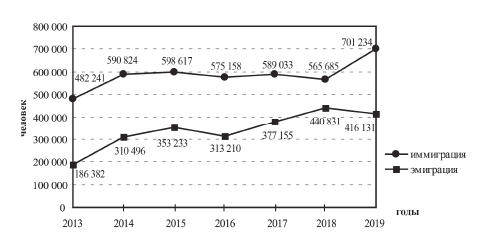 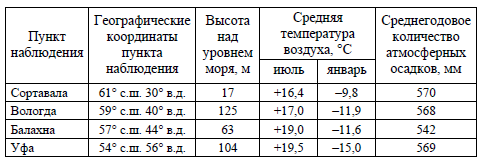 На проверку сформированности умений по работе с текстом нацелены задания 28–29 с развёрнутым ответом.
Предлагаемые задания с текстом базируются на различном предметном содержании, относящемся к таким темам, как: «Источники географической информации», 
«Природа Земли», 
«Материки и страны», 
«Геоэкология», 
«География России».
Задание 28
Задание 28 с развёрнутым ответом ОГЭ 2022 г. направлено на проверку знания и понимания географических терминов, используемых в тексте, или классификацию географических объектов (явлений) на основе их известных характерных свойств, или приведение примеров, подтверждающих то или иное высказывание в тексте с использованием географических знаний.
Задание с развёрнутым ответом 29 оценивает умение объяснять географические особенности объекта, явления или процесса, о котором говорится в тексте.
В КИМ ОГЭ большое внимание уделяется достижению обучающимися требований, направленных на практическое применение географических знаний и умений. Сформированность способностей самостоятельного творческого применения знаний и умений в практической деятельности, в повседневной жизни проверяется заданиями с развёрнутым ответом 12 и 29.
Система оценивания выполнения заданий с развёрнутым ответом: основные подходы, критерии и шкалы с примерами ответов экзаменуемых и комментариями
Требования к подготовке выпускников основной школы по географии подразумевают не только овладение суммой базовых знаний и умений, но и сформированность способности самостоятельного применения этих знаний и умений в практической деятельности и  современной жизни.
Сформированность данных умений может проверяться в контексте решения географических задач, требующих установить причинно-следственные и пространственные связи между объектами и явлениями географической оболочки;
сделать прогноз возможных изменений компонентов природы в результате человеческой деятельности; 
дать обоснованную оценку природных условий и ресурсов с определенной целью; 
определить свойства географических объектов и явлений в зависимости от их положения в географическом пространстве на основе знаний о пространственных взаимосвязях.
Анализ опыта проведения ОГЭ и ЕГЭ по географии показал, что для проверки уровня овладения продуктивными видами деятельности, сформированности умений применять географические знания и умения в новых ситуациях, приближённых к жизненным, наиболее эффективными являются задания с развёрнутым ответом.
В экзаменационной работе по географии используются следующие разновидности заданий с развёрнутым ответом.
1. Задания на определение территории или объекта с определёнными географическими свойствами. В этих заданиях требуется сравнить с помощью топографической карты пригодность территории для использования в заданных целях.  Используются задания, в некоторых из которых параметры выбора участка указаны в тексте задания, в других экзаменуемый подбирает их сам на основе своего жизненного опыта. Ответ оценивается в зависимости от полноты и правильности в 2, 1 или 0 баллов.
Задание 12
Российский фермер выбирает участок для закладки нового фруктового сада. Ему нужен участок, на котором весной рано сходит снег, а летом почва лучше всего прогревается солнцем. Он также должен иметь расположение, удобное для вывоза собранного урожая на консервный завод. Определите, какой из участков, обозначенных на карте цифрами 1, 2 и 3, больше всего отвечает указанным требованиям. Для обоснования Вашего ответа приведите два довода. Ответ запишите на бланке ответов № 2, указав сначала номер задания.
Участники школьной футбольной секции выбирают место для игры в футбол. Определите, какой из участков, обозначенных на карте цифрами 1, 2 и 3, больше всего подходит для этого. Для обоснования Вашего ответа приведите два довода. Ответ запишите на бланке ответов № 2, сначала указав номер задания.
2. Задания на применение знаний и понимание географических терминов, используемых в тексте или в условии задания, а также на умение приводить примеры с использованием географических знаний или классифицировать географические объекты и явления на основе их известных характерных свойств. Задание оценивается в 1 или 0 баллов.
Задания 28 выполняются с использованием приведённого ниже текста
Мамонтова пещера 
Пещерная система Мамонтова – Флинт-Ридж расположена в штате Кентукки на востоке США. Образовалась в мощном слое известняка под хребтом Флинт и считается самой протяжённой в мире – более 587 км, хотя точная протяжённость подземных проходов неизвестна. Мамонтова пещера была открыта в 1797 г. В середине XIX в. пещера была выкуплена врачом Джоном Кроганом для создания в ней туберкулезного санатория, но эта идея осталась нереализованной. В 1973 г. спелеологи, изучавшие дальние участки Мамонтовой пещеры, вышли в расположенную по соседству пещеру ФлинтРидж и доказали, что обе пещеры Кентукки образуют единое целое. Сегодня система пещер Мамонтова – Флинт-Ридж является частью национального парка, который ежегодно посещают тысячи туристов.
Задание 28 (пример 1)
Какое происхождение имеет горная порода, в которой образовалась пещерная система Мамонтова – Флинт-Ридж?
3. Задания на проверку
сформированности умения использовать информацию из текста с привлечением ранее полученных географических знаний для решения различных учебных и практико-ориентированных задач. В ответах на эти задания оценивается правильность объяснения географических особенностей названных в тексте территорий, природных и социальных объектов и явлений, которая определяется пониманием общих географических закономерностей; 
знанием географической специфики конкретной территории; умением применить данные знания для объяснения конкретных географических явлений. 
Задание оценивается в 1 или 0 баллов.
Задание 29 (пример 1)
Объясните, в чём состоит особенность горной породы, слагающей хребет Флинт, которая способствовала образованию пещер, о которых говорится в тексте. Ответ запишите на бланке ответов № 2, сначала указав номер задания.
Рекомендации по организации проверки выполнения заданий с развёрнутым ответом
Проверка выполнения заданий с развёрнутым ответом осуществляется путём сопоставления ответа экзаменуемого с содержанием верного ответа, указанного в графе «Содержание верного ответа» критериев оценивания заданий с развёрнутым ответом. 
В критериях оценивания приводится содержание полного правильного ответа, оцениваемого в 2(1) балла, 
неполного правильного (частично правильного) ответа, оцениваемого в 1 балл , 
неправильного ответа, оцениваемого 0 баллов.
В некоторых случаях в характеристике ответов приводятся несколько вариантов ответа, разделённых союзом ИЛИ (или). Они являются равнозначными, и ответ оценивается соответствующим баллом, если он соответствует любому из них.
В некоторых случаях содержание полного правильного ответа состоит из двух частей, соединённых союзом «и». 
В этих случаях ответ учащегося считается соответствующим содержанию верного ответа, если он включает в себя обе части
При оценивании работ учащихся рекомендуется следующий порядок работы.
1. Ознакомиться с текстом задания 12 и содержанием верного ответа, оцениваемого в 2, 1 и 0 баллов, с текстами заданий 28 и 29 и содержанием ответов, оцениваемых в 1 и 0 баллов. 
2. Проанализировать ответ учащегося, соотнести его с элементами верного ответа, данными в критериях, определить, каким из них соответствует ответ учащегося и каким баллом должен быть оценён данный ответ.
3. Следует иметь в виду, что ответы, соответствующие требованиям, предъявляемым к ответам, оцениваемым разными баллами, могут быть различными по объёму, а также сформулированы разными словами.
4. Проверка выполнения заданий с развёрнутым ответом осуществляется поочерёдно: сначала проверяются ответы на задания 12 во всех работах, затем ответы на задания 28 и 29. Результаты оценивания заданий фиксируются в протоколе проверки развёрнутых ответов .
Внимание!
При выставлении баллов за выполнение задания в протокол проверки развёрнутых ответов следует иметь в виду, что если ответ отсутствует (нет никаких записей, свидетельствующих о том, что экзаменуемый приступал к выполнению задания), то в протокол проставляется «Х», а не «0»
Примеры оценивания ответов учащихся по каждому типу заданий с развёрнутым ответом с комментариями
Задание 12 (пример 1)
Назван верный ответ: участок 2. Из обоснования следует, что учащийся может найти на карте шоссе, понимает различие в освещённости склонов северной и южной экспозиции и умеет определять их на карте. В соответствии с указаниями к оцениванию такой ответ должен быть оценён в 2 балла.
Пример ответа № 2
В ответе учащегося отсутствует 1-й элемент, но назван участок 1. Из приведённого обоснования следует, что учащийся может найти на карте шоссе, то есть присутствует 2-й элемент. В соответствии с указаниями к оцениванию такой ответ оценивается в 1 балл.
Пример ответа № 3
В ответе учащегося отсутствует 1-й элемент, но говорится, что подходит участок 1; в обосновании приводится 2-й элемент; 3-й элемент верного ответа отсутствует. Слова «...он самый южный» не свидетельствуют о том, что участок находится на склоне южной экспозиции. В соответствии с указаниями к оцениванию такой ответ оценивается в 1 балл.
Пример ответа № 4
В ответе учащегося назван участок 2. Из приведённого обоснования следует, что учащийся может определить экспозицию склонов, присутствуют 1-й и 3-й элементы верного ответа. В соответствии с указаниями к оцениванию такой ответ оценивается в 1 балл.
Пример ответа № 5
В этом ответе учащегося правильно назван участок 2. В обосновании ответа приводятся оба довода, которые свидетельствует о том, что учащийся умеет читать и интерпретировать условные знаки, а также умеет определять 17 экспозицию склонов. В соответствии с указаниями к оцениванию такой ответ должен быть оценён в 2 балла.
Пример ответа № 6
В этом ответе учащегося назван участок 3. В обосновании приводится довод, свидетельствующий о том, что учащийся умеет определять экспозицию склонов. 2-й элемент содержания верного ответа отсутствует. В соответствии с указаниями к оцениванию такой ответ должен быть оценён в 1 балл.
Участники школьной футбольной секции выбирают место для игры в футбол. Определите, какой из участков, обозначенных на карте цифрами 1, 2 и 3, больше всего подходит для этого. Для обоснования Вашего ответа приведите два довода. Ответ запишите на бланке ответов № 2, сначала указав номер задания.
Задание 12 (пример 2)
Верно назван участок. В сочетании с 1-м элементом приведён 3-й элемент. В соответствии с указаниями к оцениванию такой ответ должен быть оценён в 1 балл.
Пример ответа № 2
В ответе учащегося описываются условия, требования, которым должен соответствовать участок для игры в футбол, но сам участок не указан. 18 В соответствии с указаниями к оцениванию такой ответ должен быть оценён в 0 баллов.
Пример ответа № 3
В этом ответе учащегося назван правильно участок 1. В обосновании приводятся два верных довода. В соответствии с указаниями к оцениванию такой ответ должен быть оценён в 2 балла.
Пример ответа № 4
В этом ответе учащегося правильно назван участок 1. В обосновании приводятся два довода, свидетельствующие о том, что учащийся умеет читать и интерпретировать условные знаки. Первый довод: «на участке нет кустарников, как на участке 2». Второй довод: «…ровная местность …нет склона, как на участке 3». В соответствии с указаниями к оцениванию такой ответ должен быть оценён в 2 балла.
Пример ответа № 5
В этом ответе учащегося правильно назван участок 1. В обосновании приводится один довод, свидетельствующий о том, что учащийся умеет читать и интерпретировать условные знаки. В сочетании с названным участком 1 приведён 3-й элемент верного ответа. В соответствии с указаниями к оцениванию такой ответ должен быть оценён в 1 балл.
Пример ответа № 6
В соответствии с указаниями к оцениванию такой ответ оценивается в 2 балла.
Задание 28 (пример 1)
Какое происхождение имеет горная порода, в которой образовалась пещерная система Мамонтова – Флинт-Ридж?
Задание 28 (пример 1)
Пример ответа № 1
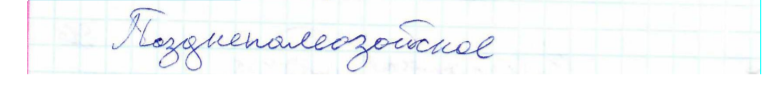 Ответ учащегося не соответствуют критерию выставления оценки в 1 балл: в ответе ничего не говорится о происхождении известняка. Поэтому за такой ответ выставляется 0 баллов.
Пример ответа № 2
В ответе учащегося присутствует элемент верного ответа, в котором говорится о происхождении известняка. Поэтому за такой ответ выставляется 1 балл.
Пример ответа № 3
Ответ соответствует критерию выставления оценки в 1 балл. В ответе учащийся правильно относит известняк к группе осадочных по происхождению горных пород
Пример ответа № 4
В ответе ничего не говорится о том, к какой группе горных пород по происхождению относится известняк. Поэтому за такой ответ выставляется 0 баллов.
Пример ответа № 5
В ответе говорится о том, что известняк – осадочная горная порода. Такой ответ также оценивается в 1 балл.
Задание 29 (пример 1)
Объясните, в чём состоит особенность горной породы, слагающей хребет Флинт, которая способствовала образованию пещер, о которых говорится в тексте. Ответ запишите на бланке ответов     № 2, сначала указав номер задания.
Задание 29 (пример 1)
Пример ответа № 1
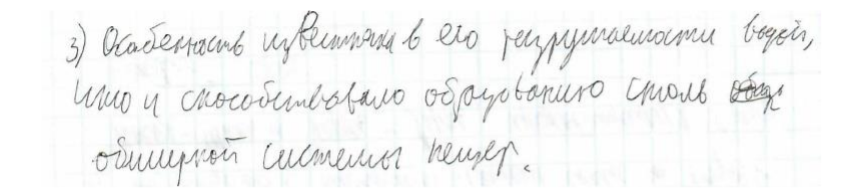 В ответе учащегося присутствует элемент содержания верного ответа – растворимость известняка, поэтому ответ оценивается в 1 балл.
Пример ответа № 2
В ответе учащегося говорится о возможности известняка растворяться под воздействием воды. Такой ответ соответствует содержанию верного ответа. Поэтому за него выставляется 1 балл.
Пример ответа № 3
В ответе учащегося не содержится элемент верного ответа, указанный в критериях оценивания. Поэтому он оценивается в 0 баллов.
Пример ответа № 4
В ответе учащегося отсутствует элемент содержания верного ответа, приведённый в критериях. Из ответа следует, что учащийся не понимает, какое свойство известняка делает возможным формирование пещер. Поэтому за такой ответ выставляется 0 баллов.
Пример ответа № 5
Ответ учащегося свидетельствует о правильном понимании существующей взаимосвязи между особенностью известняка растворяться под воздействием воды и формированием пещер; ответ оценивается в 1 балл.
СПАСИБО ЗА ВНИМАНИЕ